Julesamling
Nissethorkild
Juleteater
Musikskole
Børnegudstjeneste
Skoleparat 
Musikskole
Børnegudstjeneste
Natur, bevægelse og sprog (p
Fastelavn
Samtaler skolesøgende børn Skoleparat 
Natur, bevægelse og sprog 
Musikskole 
Børnegudstjeneste
Lanternefest
Musikskole
Børnegudstjeneste
Samtaler mellemgruppe børn
Juletræs tur
Natur, bevægelse og sprog (
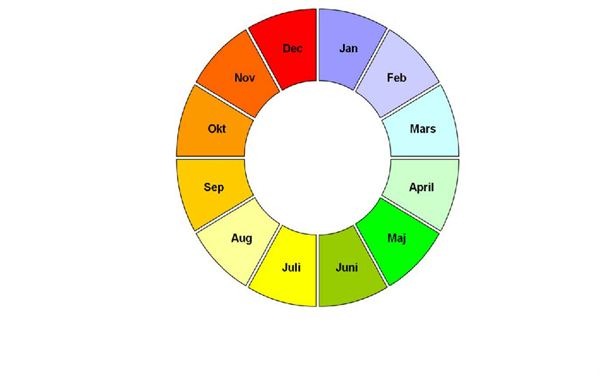 Musikskole
Børnegudstjeneste
Indendørs naturprojekt 
Natur, bevægelse og sprog 
Personligudvikling  
Skoleparat
Høstfest/efterår
Musikskole
Børnegudstjeneste
Forældremøde
Natur, bevægelse og Sprog 
Indendørs naturprojekt
Årshjul for
Aktiviteter &
Traditioner
Personlig udvikling 
barnets bog  
Natur, bevægelse og sprog 
Skoleparat 
Musikskole
børnegudstjeneste
Musikskole sept.-maj
Sang med Hans hver onsdag.
Børnegudstjeneste sept.-maj 1 gang pr. måned.
Natur, bevægelse og sprog
Plantedag
Musikskole
børnegudstjeneste
Sommertur med bus
Skoleparat 
Natur, bevægelse og sprog 
Krop, bevægelse og dans
Indkøring af nye børn
Natur, bevægelse og sprog 
maleprojekt
Sommerfest
Afsked for skolebørn
Gallafest
Skoleparat 
Natur, bevægelse og sprog 
Krop,bevægelse og dans
Indkøring af nye børn